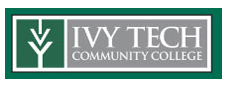 Lab Notebook:EECT 121
Evan Wilson
Lab Partners: Colhten Green and Jonathan Johnston
Professor Bell
Fall 2017
Table of Contents
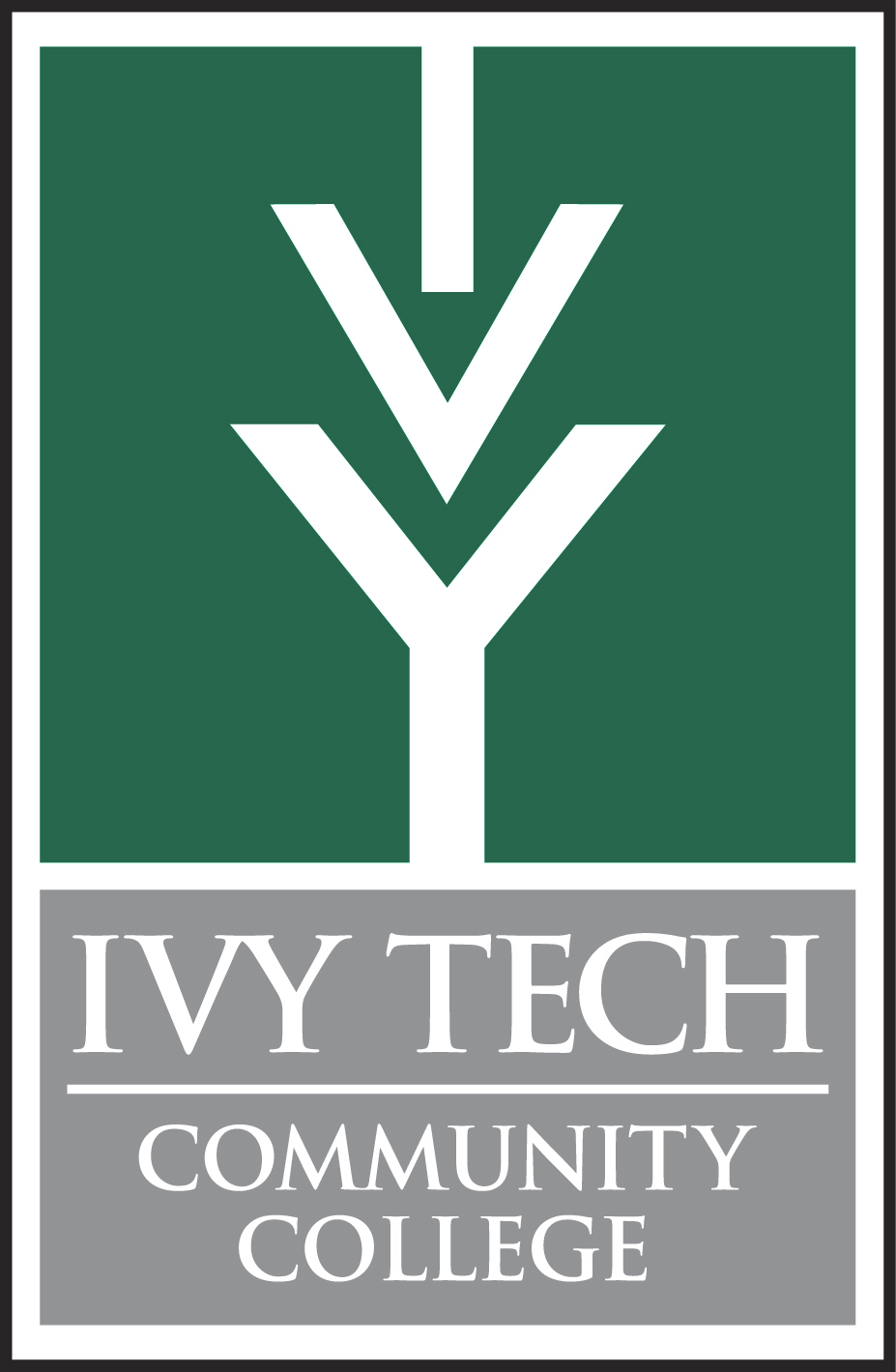 EECT 121
12/12/2017
2
Table of Contents
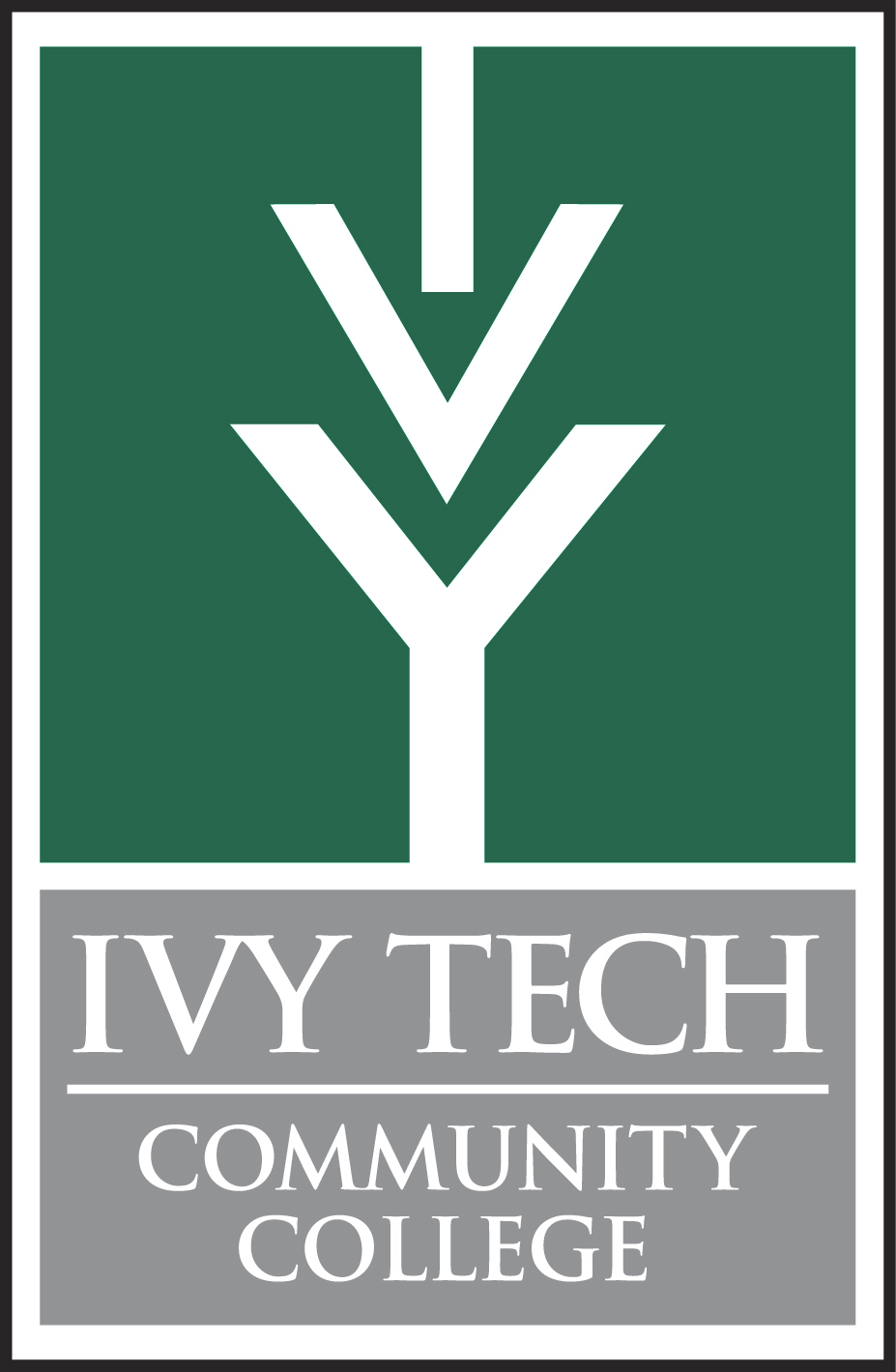 EECT 121
12/12/2017
3
Lab 1: Switching Diodes
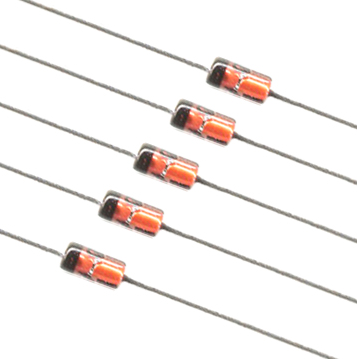 In this lab we experiment switching diodes using Multisim then built and tested for functionality with an oscilloscope. 
We were also tasked with developing a procedure for characterizing this component
EECT 121
12/12/2017
4
Resources and components
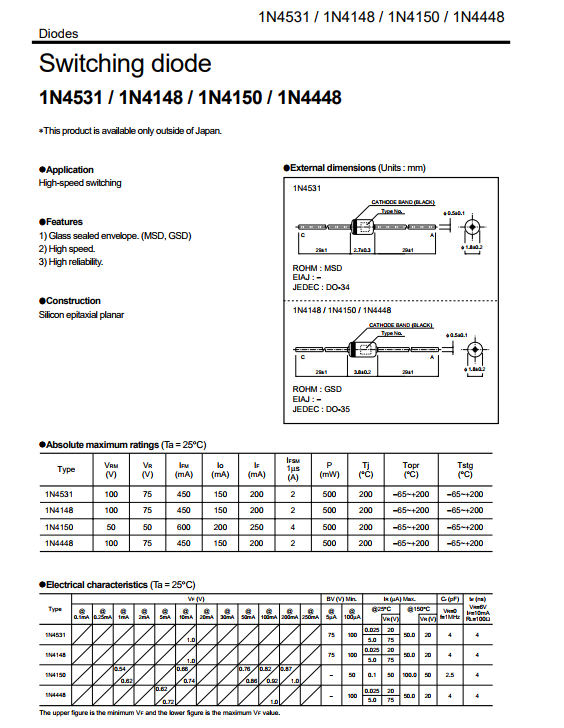 1 x 1N4148-http://ivytechengineering.com/info/stores/diodes/files/1n4148.pdf
 1 x 1kΩ resistor
Ocilliscope and Function generator.
EECT 121
12/12/2017
5
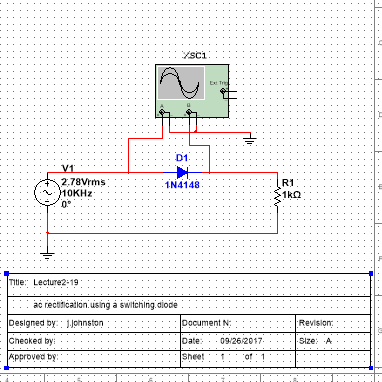 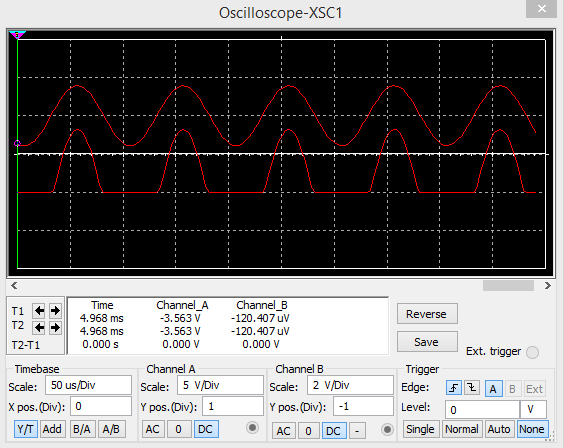 Multisim 14 Design
EECT 121
12/12/2017
6
Build and test
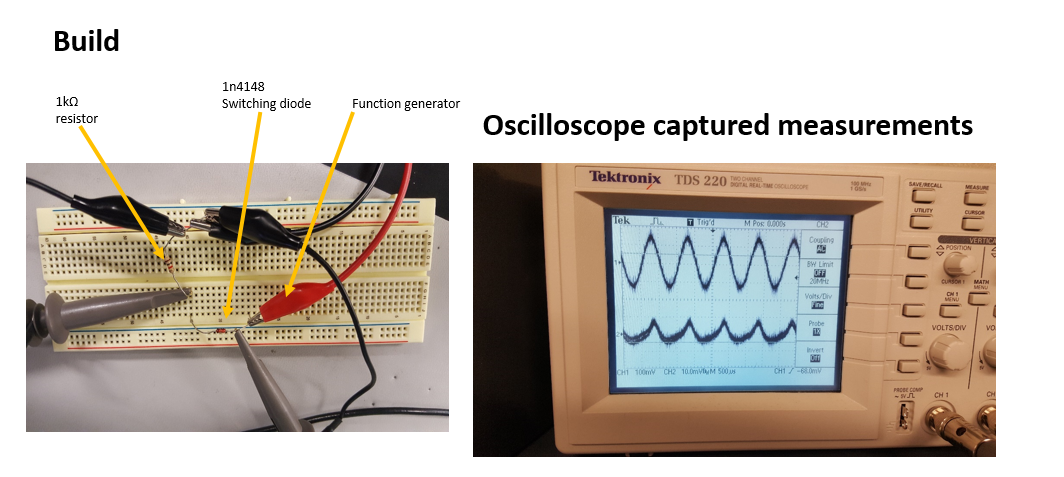 EECT 121
12/12/2017
7
Conclusion and lab notes
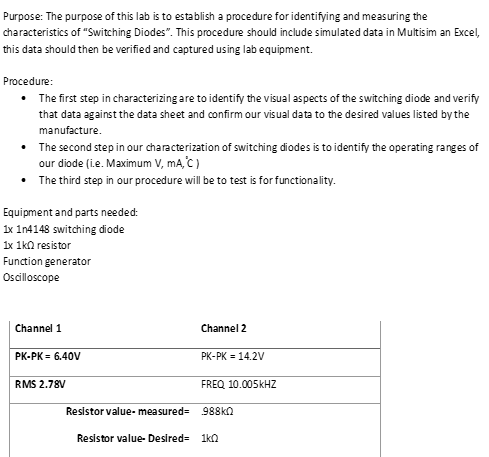 Observations: Our component meets all expected measurements and values found in the data sheet. The was a simple lab build that required a lot of research and though in how to characterize our component the 1N4148.
EECT 121
12/12/2017
8
Lab 2: LED Diodes
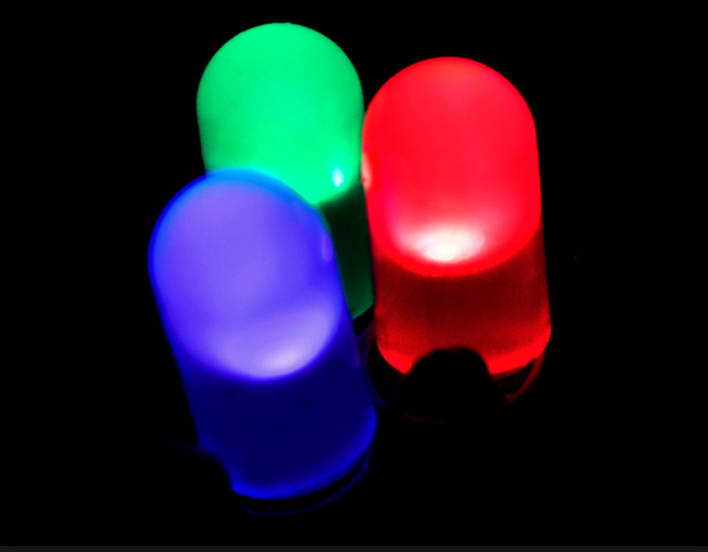 In this lab we experiment LED diodes using Multisim then built and tested for functionality with an oscilloscope.   
We were also tasked with developing a procedure for characterizing this component.
EECT 121
12/12/2017
9
Multisim
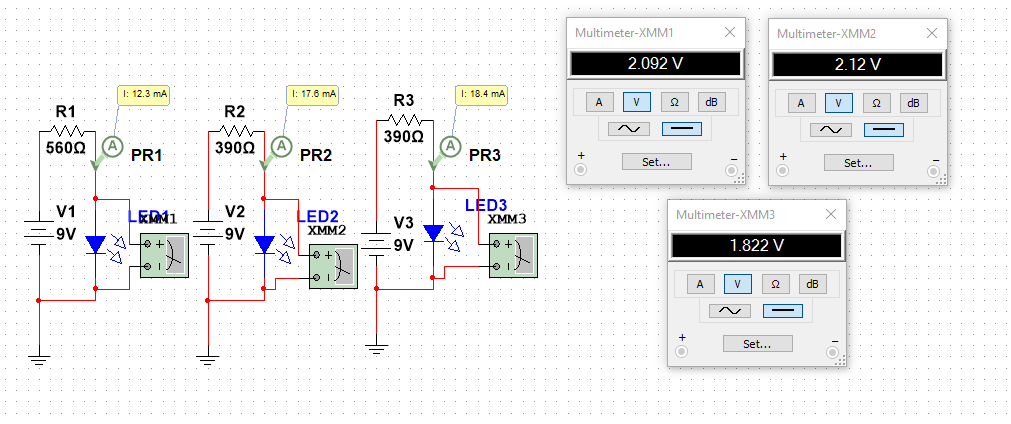 EECT 121
12/12/2017
10
Build and Test:
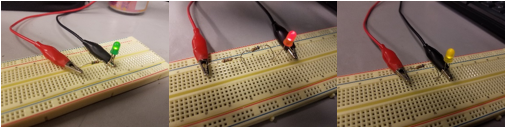 EECT 121
12/12/2017
11
Conclusion and Lab Notes:
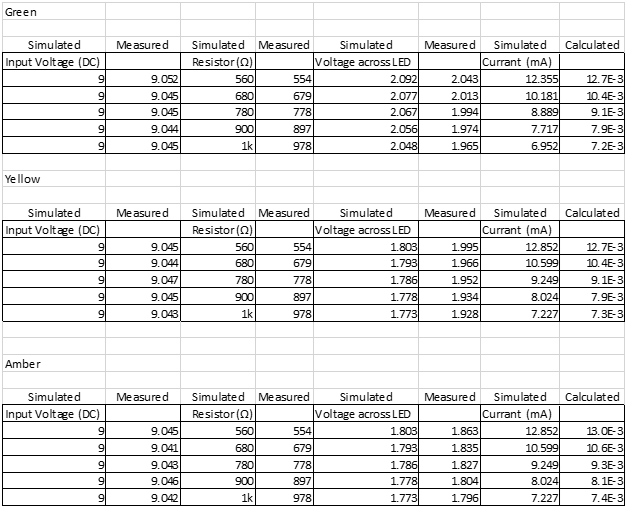 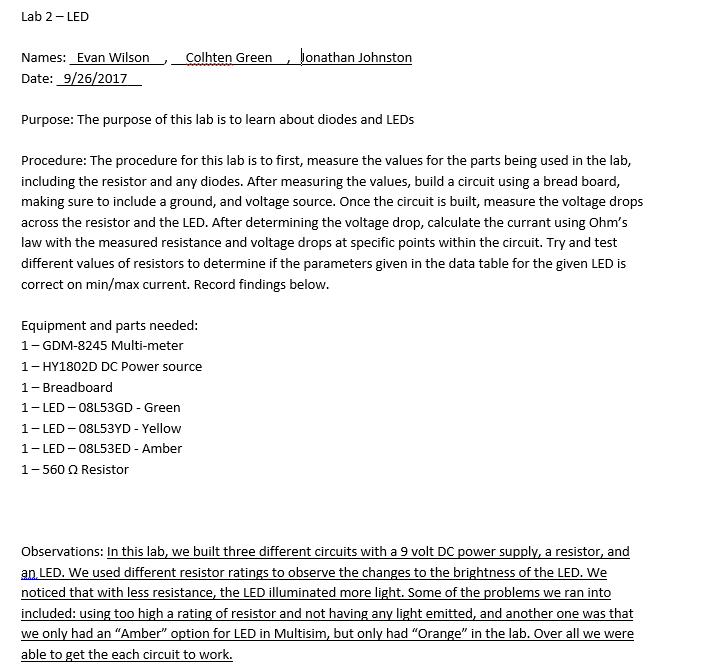 EECT 121
12/12/2017
12
Lab 3: Zener Diodes
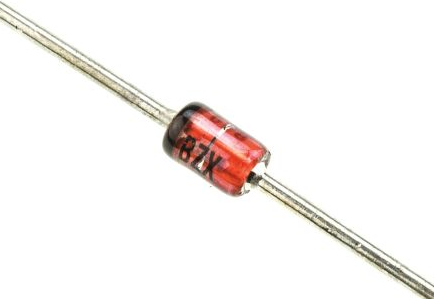 In this lab we experiment Zener diodes, (4728, 4732, 4733, 4735, 4736, 4739, 4742, 4744, 4747) using Multisim then built and tested for functionality with a digital multimeter.
We were also tasked with developing a procedure for characterizing this component
EECT 121
12/12/2017
13
Resources and components:
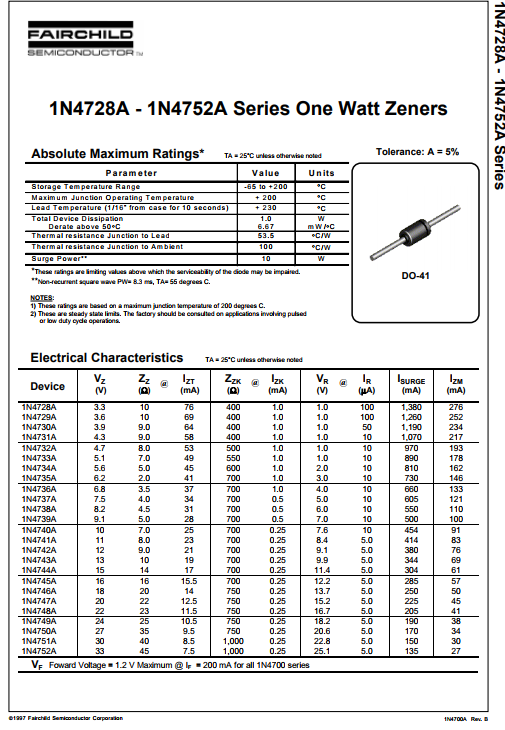 1x – 1N4728
1x – 1N4732
1x – 1N4733
1x – 1N4735
1x – 1N4736
1x – 1N4739
1x – 1N4742
1x – 1N4744
1x – 1N4747
http://www.ivytechengineering.com/info/stores/diodes/files/zener.pdf

1x – 1k Ohm Resistor
1x - Breadboard
EECT 121
12/12/2017
14
Multisim Design
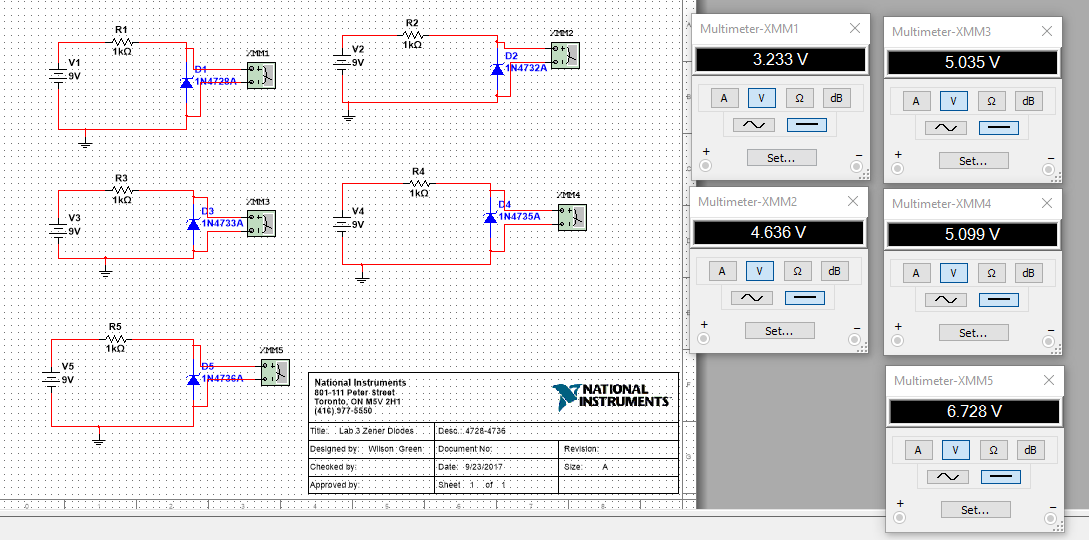 EECT 121
12/12/2017
15
Multisim Design Continued
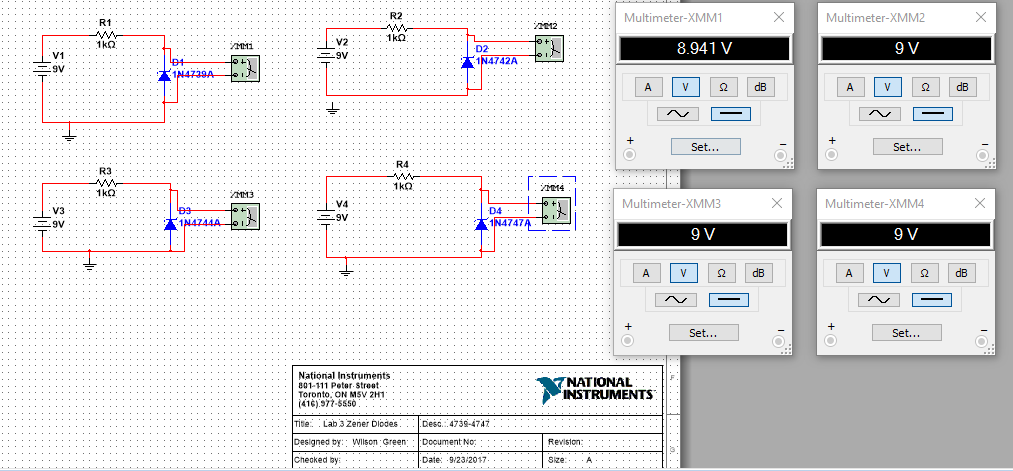 EECT 121
12/12/2017
16
Build and Test:
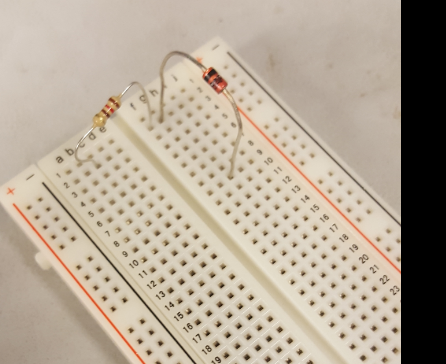 EECT 121
12/12/2017
17
Conclusion and Lab Notes:
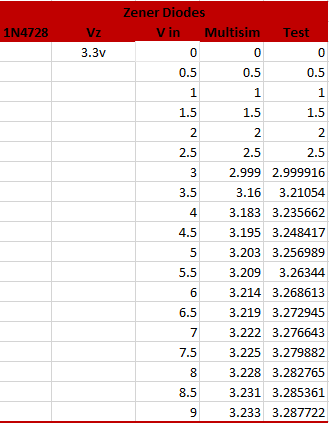 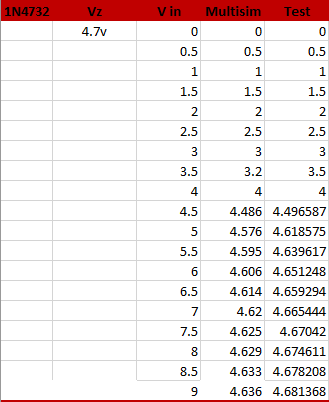 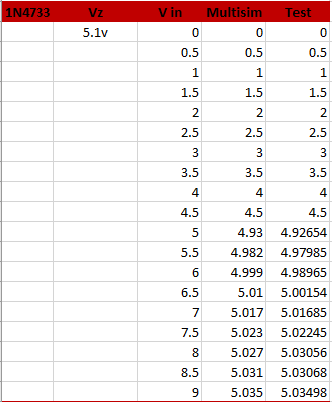 EECT 121
12/12/2017
18
Conclusion and Lab Notes:
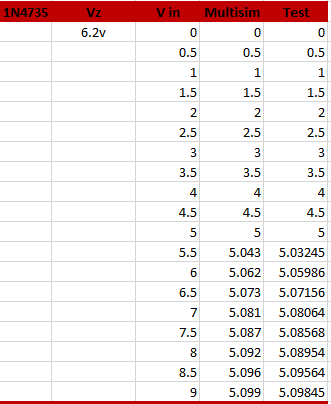 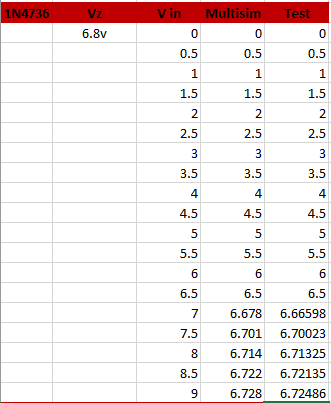 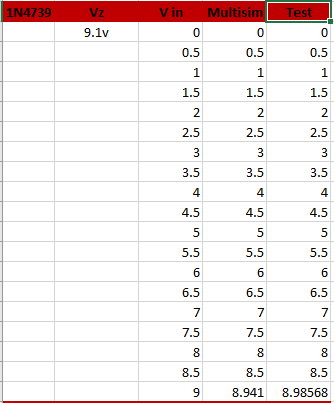 EECT 121
12/12/2017
19
Conclusion and Lab Notes:
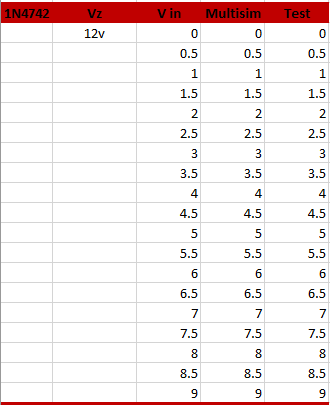 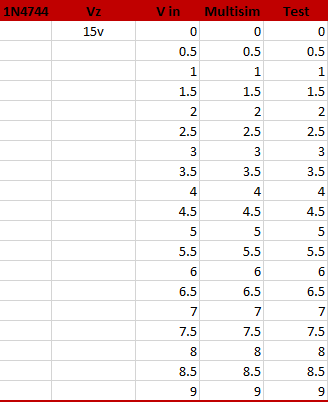 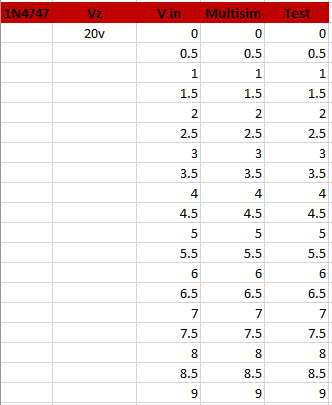 EECT 121
12/12/2017
20
Lab 4: Dual voltage power supple
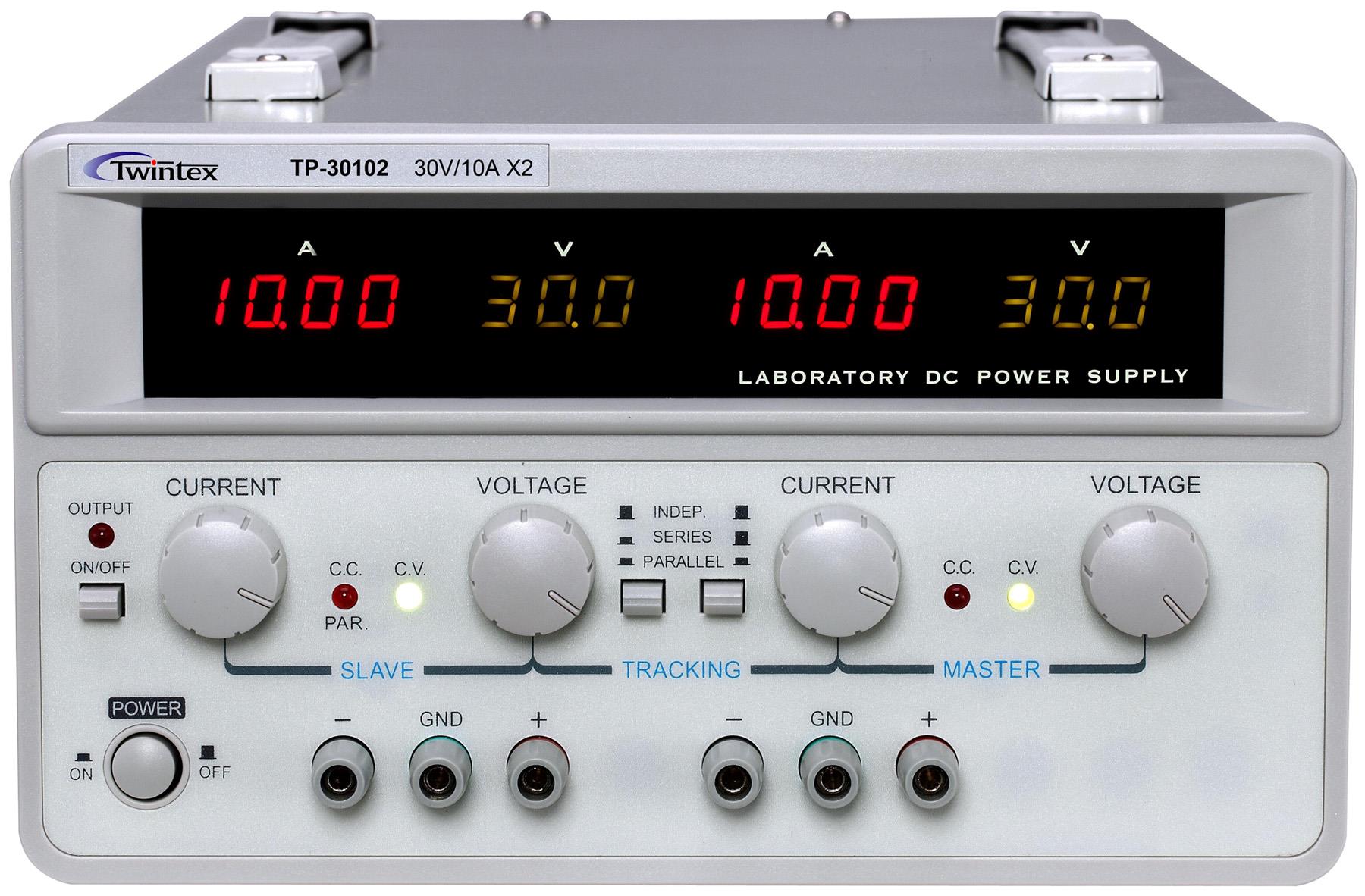 In this lab we researched how to build a Dual 9 volt power supply. We simulated or build in Multisim. We created a bill of materials in excel using components listed on RSR Electronics.
EECT 121
12/12/2017
21
Resources and components
https://www.elexp.com This was our supplier.
http://www.circuitstoday.com This is were we found our circuit design.
http://ivytechengineering.com/info/stores/voltreg/files/lm317t.pdf
http://ivytechengineering.com/info/stores/voltreg/files/lm337.pdf
EECT 121
12/12/2017
22
BOM
EECT 121
12/12/2017
23
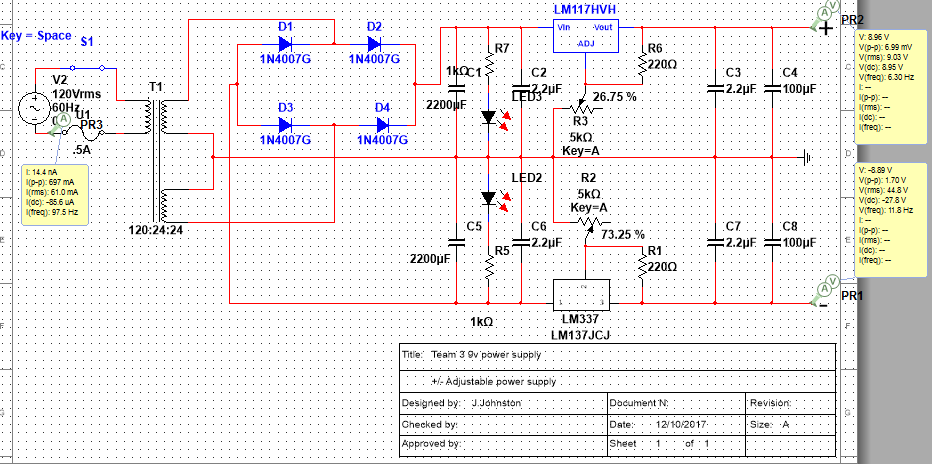 Multisim Design
EECT 121
12/12/2017
24
* IN 		 | | | 
* OUT              | |
* ADJ                |
*
VREF 12 4 DC 1.25
EREG 3 12 1 2 0.0001981
IBIAS 4 1 DC 65U
RIN 4 20 100MEG
E1 5 1 20 4 600
R1 5 6 1561
RPZ 6 11 0.01
C1 11 1 1U
E2 7 1 6 1 1
RB1 7 17 25
RB2 17 8 50
DLIMIT 17 18 DMOD
ELIMIT 18 1 POLY (1) (2,1) .24 -0.0024
DFLDBCK 17 19 DMOD
EFLDBCK 19 1 POLY(1) (2,1) 1.0611 -0.0912 0.0026 -2.5E-5
CBC 8 9 1U
RBC 9 20 1561
QPASS 20 8 1 QMOD
RBOND 20 2 0.0063
.MODEL QMOD NPN(
+ IS = 1E-16
+ BF = 500
+ NF = 1
+ VAF = 150
+ IKF = 9.9999E+13
+ ISE = 0
+ NE = 1.5
+ BR = 1
+ NR = 1
+ VAR = 9.9999E+13
+ IKR = 9.9999E+13
+ ISC = 0
+ NC = 2
+ RB = 0
+ IRB = 9.9999E+13
+ RBM = 0
+ RE = 0
+ RC = 0
+ CJE = 0
+ VJE = .75
+ MJE = .33
+ TF = 0
+ XTF = 0
+ VTF = 9.9999E+13
+ ITF = 0
+ PTF = 0
+ CJC = 0
+ VJC = .75
+ MJC = .33
+ XCJC = 1
+ TR = 0
+ CJS = 0
+ VJS = .75
+ MJS = 0
+ XTB = 0
+ EG = 1.11
+ XTI = 3
+ KF = 0
+ AF = 1
+ FC = .5
+ )
.MODEL DMOD D(
+ IS = 1E-15.9
+ RS = 0
+ N = 1
+ TT = 0
+ CJO = 0
+ VJ = 1
+ M = .5
+ EG = 1.11
+ XTI = 3
+ KF = 0
+ AF = 1
+ FC = .5
+ BV = 9.9999E+13
+ IBV = .001
+ )
.ENDS LM137HVH
*$
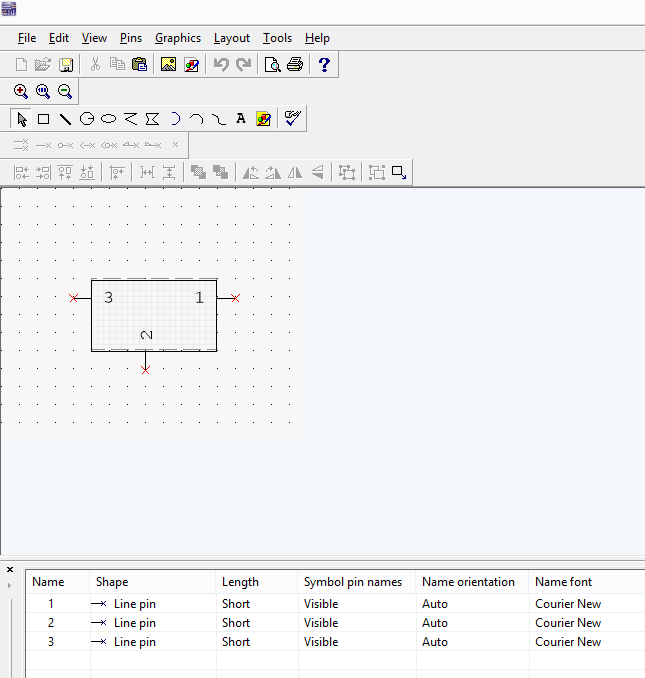 This design required us to make a component in the “component wizard” do to the lm337 missing from the provided data base.
Spice model for LM337
EECT 121
12/12/2017
25
Conclusion and lab notes
Observations: This proved to be a very challenging lab for our group, requiring multiple redesigns of our spice model, our simulation, and our BOM. It took weeks of research to grasp the concepts and to find an adequate design that met the performance requirements of the design. Sadly though our material did not arrive in time to build the finished product, so we remain uncertain to the viability of our design.
EECT 121
12/12/2017
26
Lab 5: Bipolar Junction Transistors
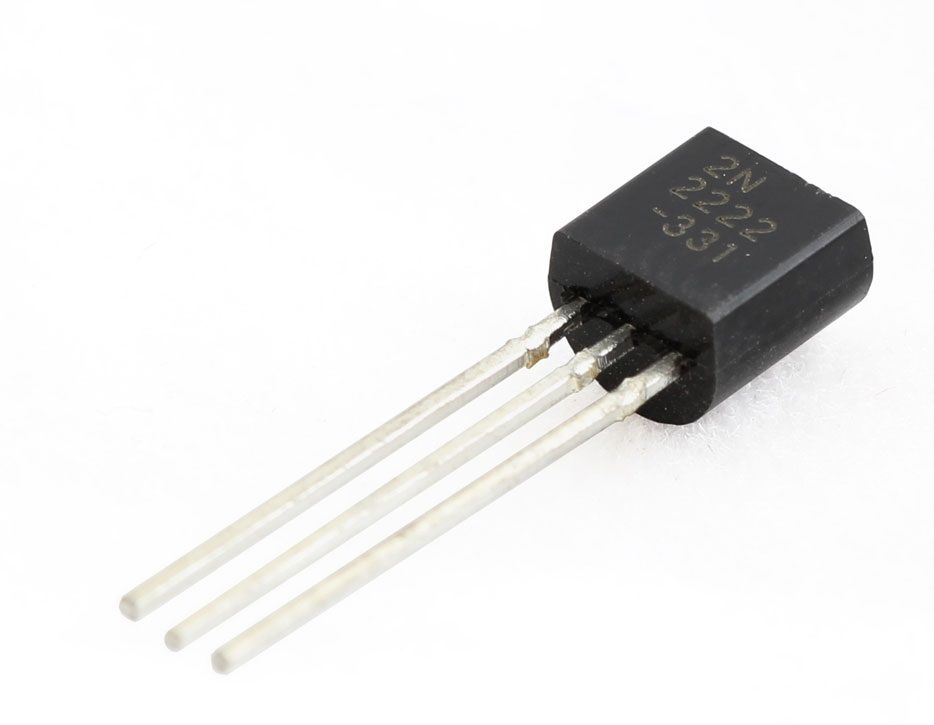 In this lab we experimented with BJT’s used as a switch.
EECT 121
12/12/2017
27
Resources and components
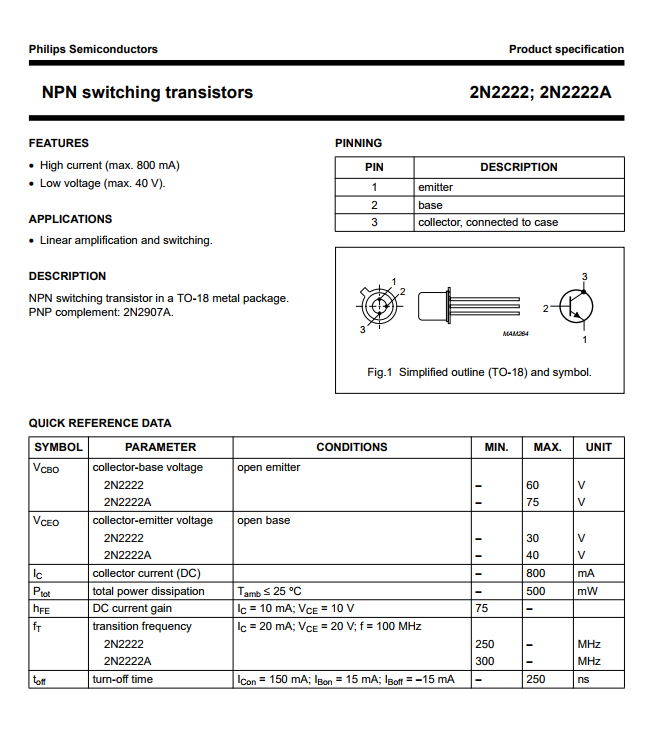 : LED, Breadboard, Function Generator, Multimeter, DC Power Supply, 2x 220 Ohm Resistors, 2N2222A NPN Transistor.
http://ivytechengineering.com/info/stores/transistors/files/2n2222.pdf
EECT 121
12/12/2017
28
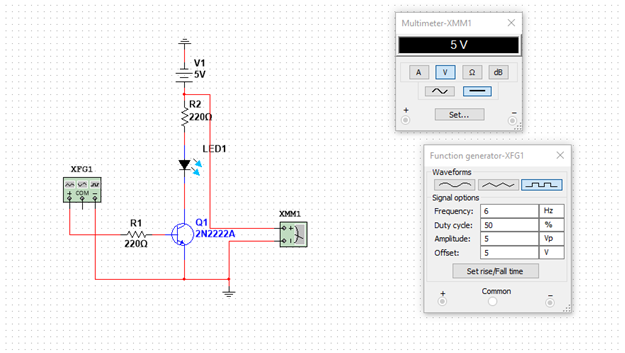 Multisim Design
EECT 121
12/12/2017
29
Build and Test:
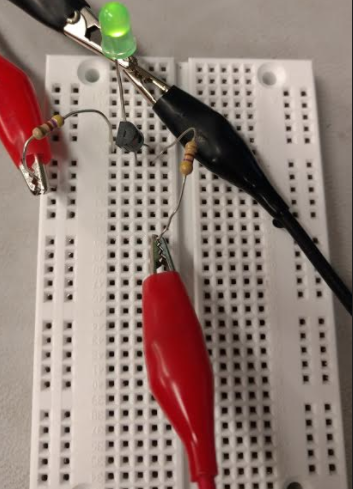 EECT 121
12/12/2017
30
Names: ­­­­­­­­­­­­­­­­Evan Wilson, ­­­­­­­­­­­­­­­­Cohlten Green, Jonathan Johnston.
Date: 10/31/2017
Conclusion and lab notes
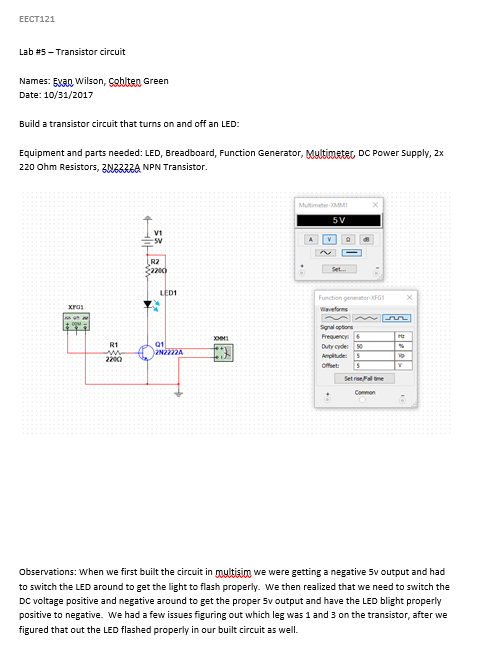 Observations: When we first built the circuit in multisim we were getting a negative 5v output and had to switch the LED around to get the light to flash properly.  We then realized that we need to switch the DC voltage positive and negative around to get the proper 5v output and have the LED blight properly positive to negative.  We had a few issues figuring out which leg was 1 and 3 on the transistor, after we figured that out the LED flashed properly in our built circuit as well.
EECT 121
12/12/2017
31
Lab 6: BTJ’s as Amplifiers
In this lab we experimented with BJT’s used as an amplifier.
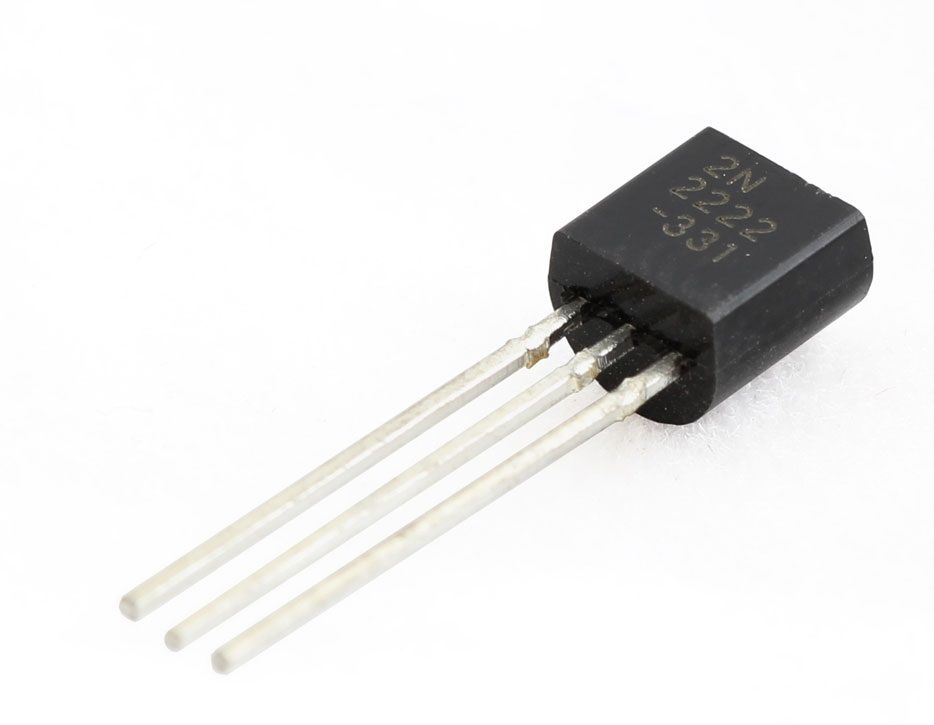 EECT 121
12/12/2017
32
Resources and components
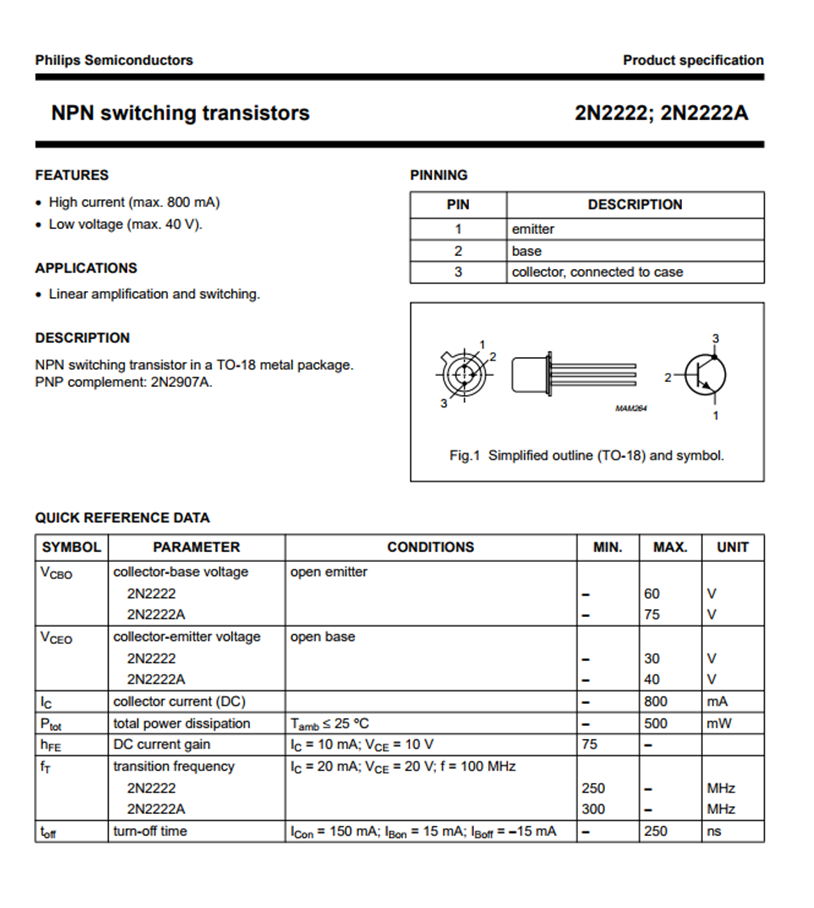 Breadboard, Function Generator, Multimeter, DC Power Supply, 2x 50 Ohm Resistors, 1x 22k Ohm Resistor, 1x 220k Ohm Resistor, 1x 1k Ohm Resistor, 47uF Capacitor, 2x 1uF Capacitors, 2N2222A NPN Transistor.
http://www.ivytechengineering.com/info/stores/transistors/files/2n2222.pdf
EECT 121
12/12/2017
33
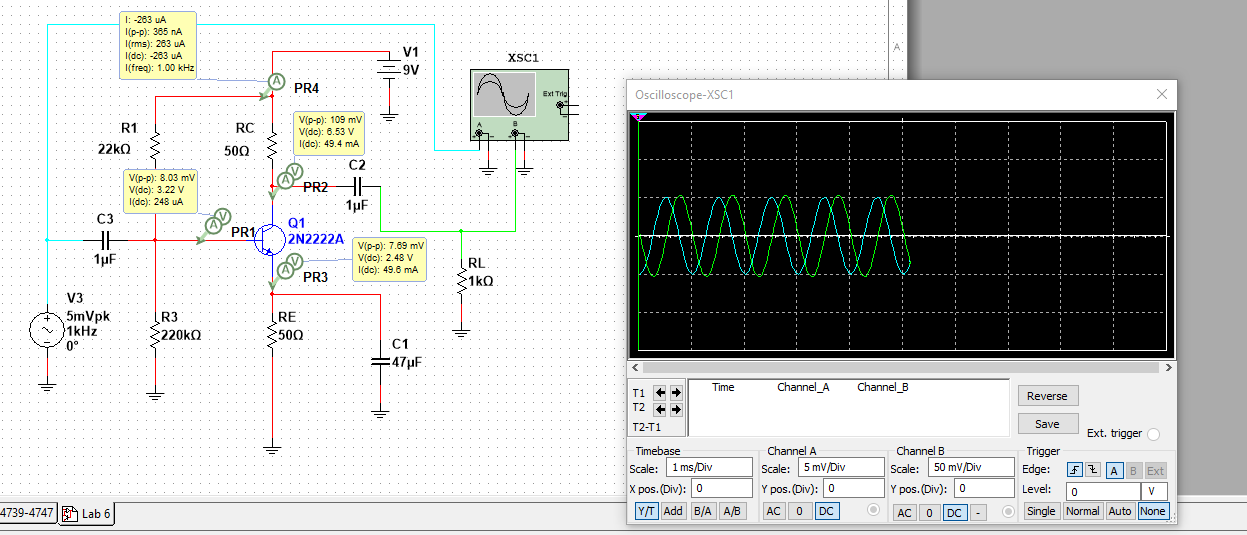 Multisim Design
EECT 121
12/12/2017
34
Build and Test:
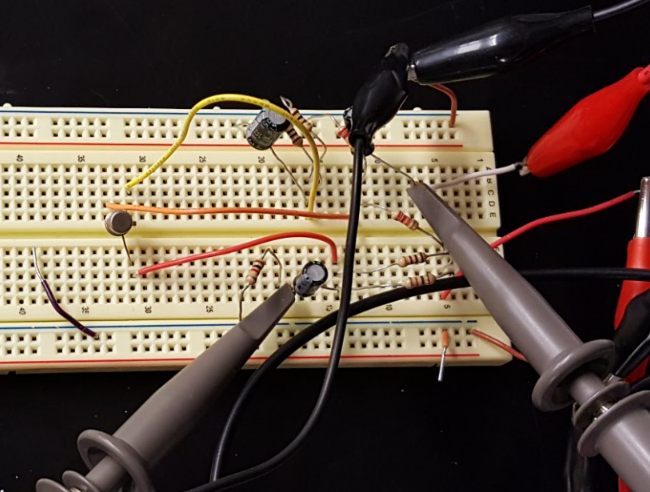 EECT 121
12/12/2017
35
Conclusion and lab notes
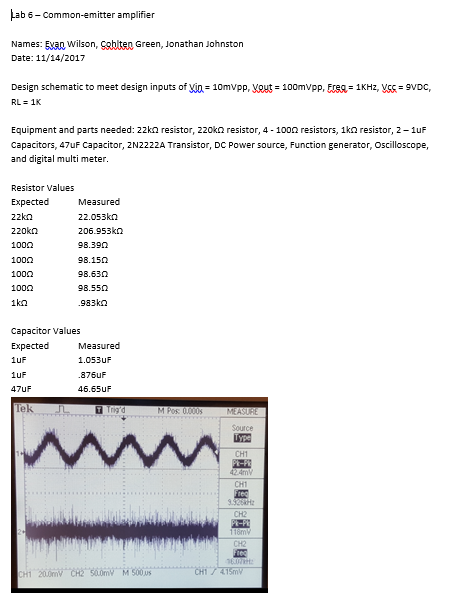 Observations: We tested it several times and were unable to come up with the proper measurements.  We found that we had wired in one of the resistors incorrectly, once corrected we were able to get the proper reading off of the oscilloscope.
EECT 121
12/12/2017
36
Lab 7: Junction Field Emitting Transistors
In this lab we experimented with JFET’s as a switch.
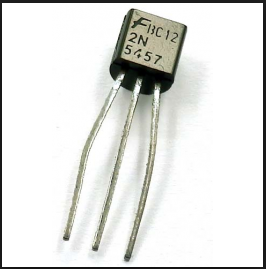 EECT 121
12/12/2017
37
Resources and components
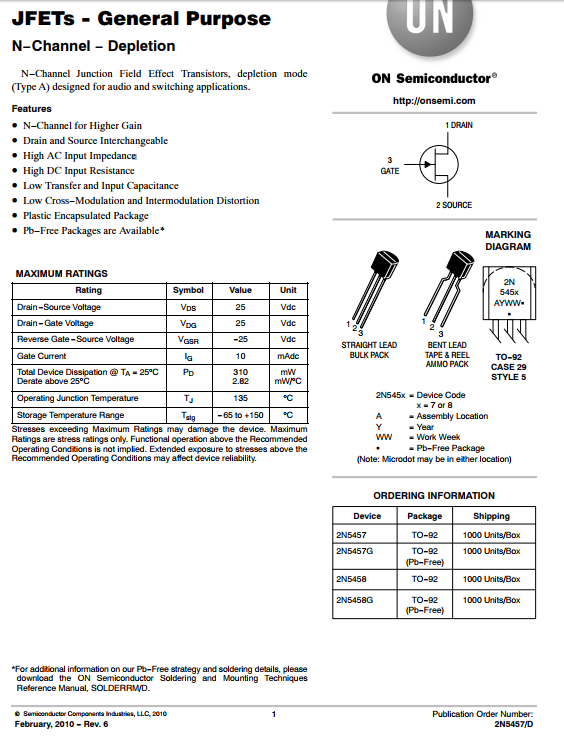 Function Generator, DC power supply, 470 Ohm Resistor, LED, 2N5457 JFET
https://www.onsemi.com/pub/Collateral/2N5457-D.PDF
EECT 121
12/12/2017
38
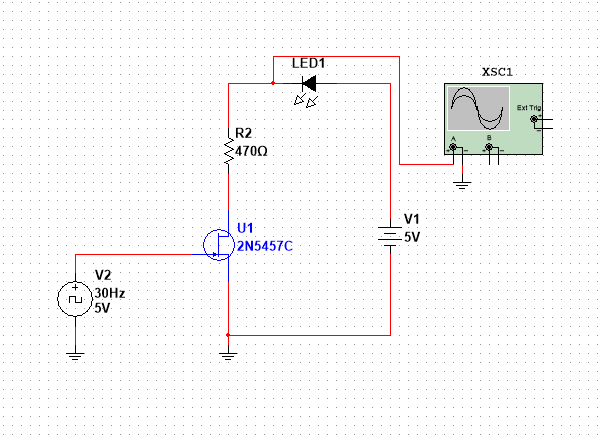 Multisim Design
EECT 121
12/12/2017
39
Multisim Oscilloscope:
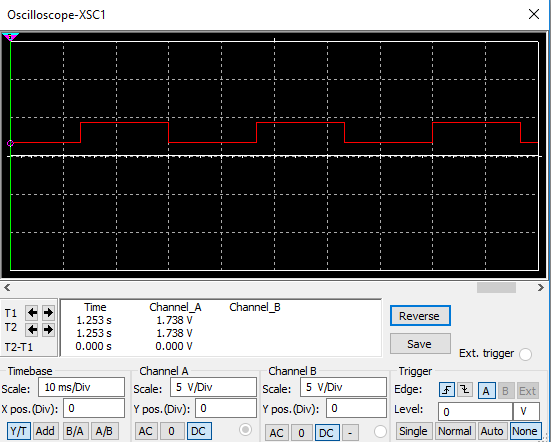 EECT 121
12/12/2017
40
Build and Test:
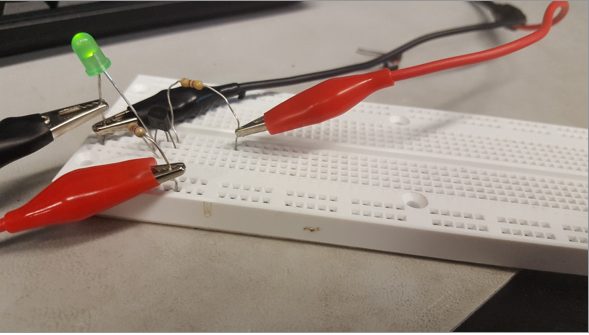 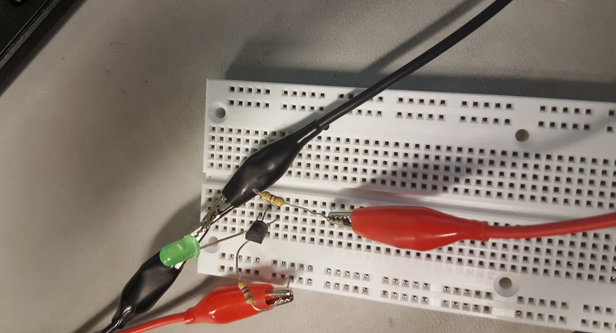 EECT 121
12/12/2017
41
Conclusion and lab notes
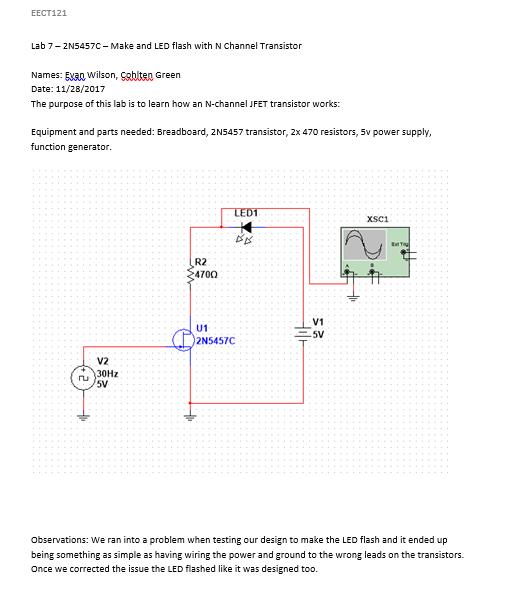 Observations: We ran into a problem when testing our design to make the LED flash and it ended up being something as simple as having wiring the power and ground to the wrong leads on the transistors.  Once we corrected the issue the LED flashed like it was designed too.
EECT 121
12/12/2017
42
Lab 8: JFET’s as Amplifiers
In this lab we experimented with JFET’s used as an Amplifier.
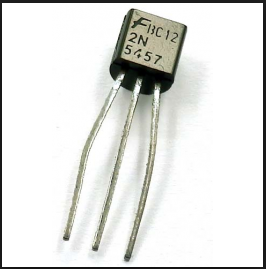 EECT 121
12/12/2017
43
Resources and components
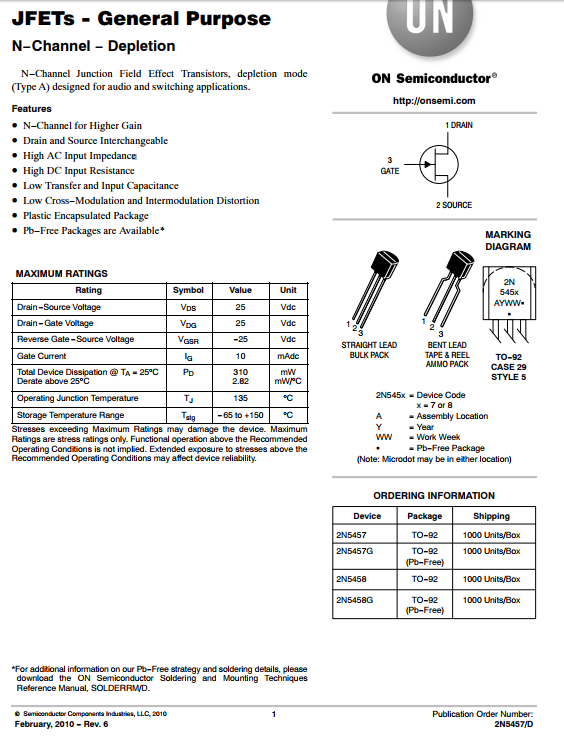 Function Generator, DC power supply +9 and -5, 4.7k Ohm Resistor, 100k Ohm Resistor, 33k Ohm Resistor, 20k Ohm Resistor, 2x 1uF Capacitor, 2N5457 JFET
https://www.onsemi.com/pub/Collateral/2N5457-D.PDF
EECT 121
12/12/2017
44
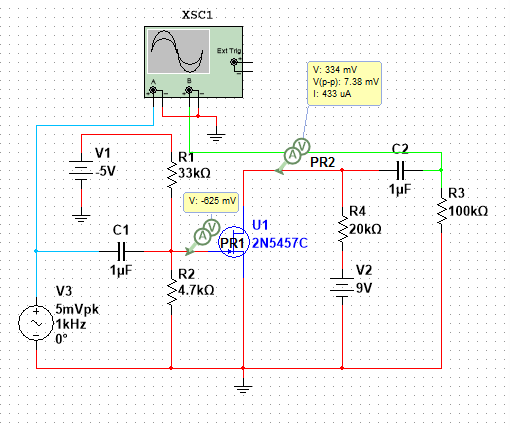 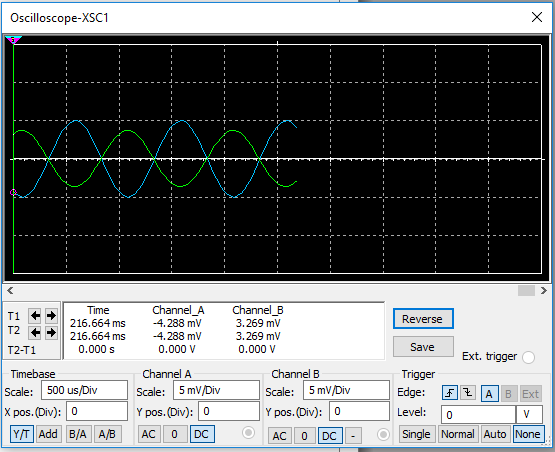 Multisim Design
EECT 121
12/12/2017
45
Build and Test:
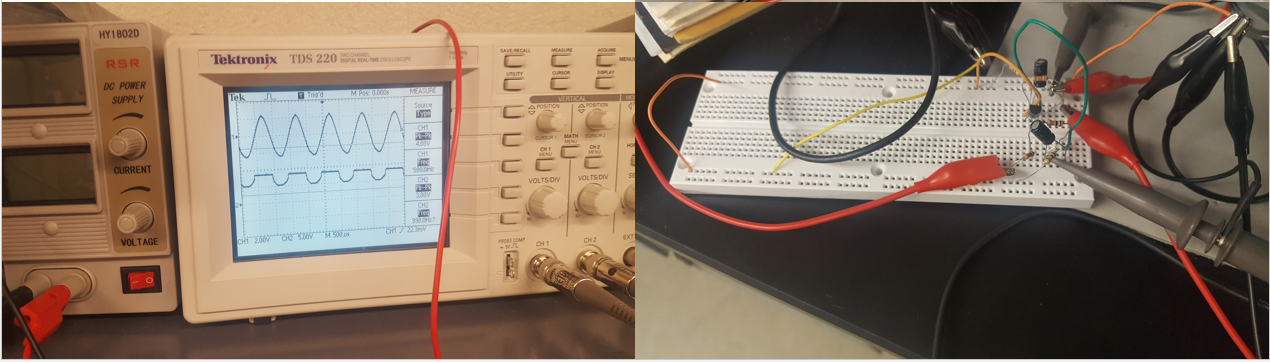 EECT 121
12/12/2017
46
Conclusion and lab notes
Observations: We had lots of trouble with this lab and were not able actually get it to work the way we were supposed too.
EECT 121
12/12/2017
47
Lab 9: Low Pass Filters
The Low Pass filter is used to filter out lower frequencies from circuits. In this lab using excel we calculated the exact component values needed to filter a specific frequency then simulated it in Multisim.
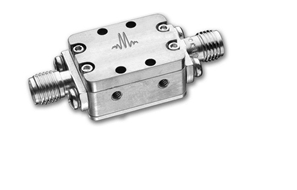 EECT 121
12/12/2017
48
Resources and components
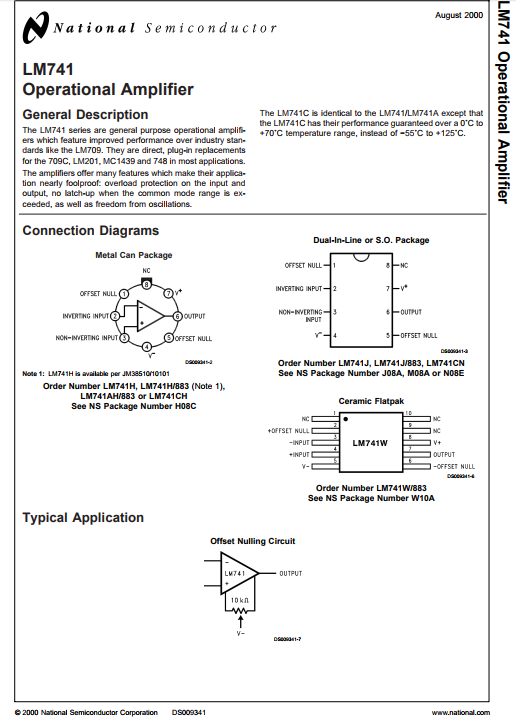 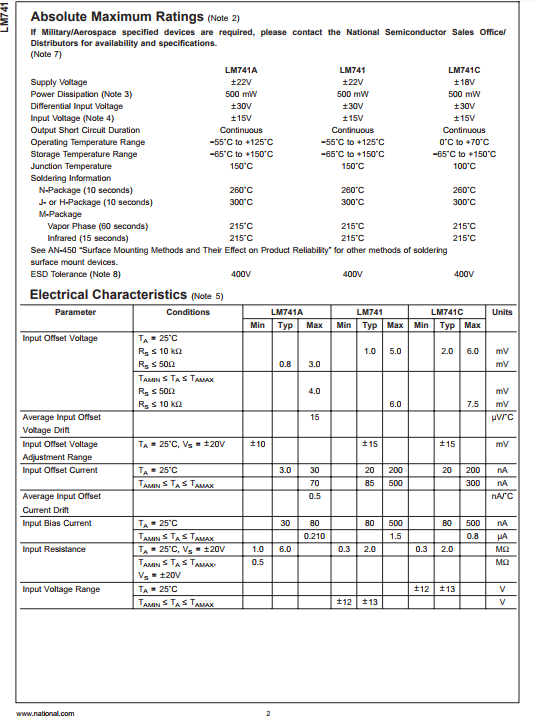 We did not use any resources or components for this lab.  It was all completed in Multisim and Excel.
http://www.ivytechengineering.com/info/stores/linear/files/lm741.pdf
EECT 121
12/12/2017
49
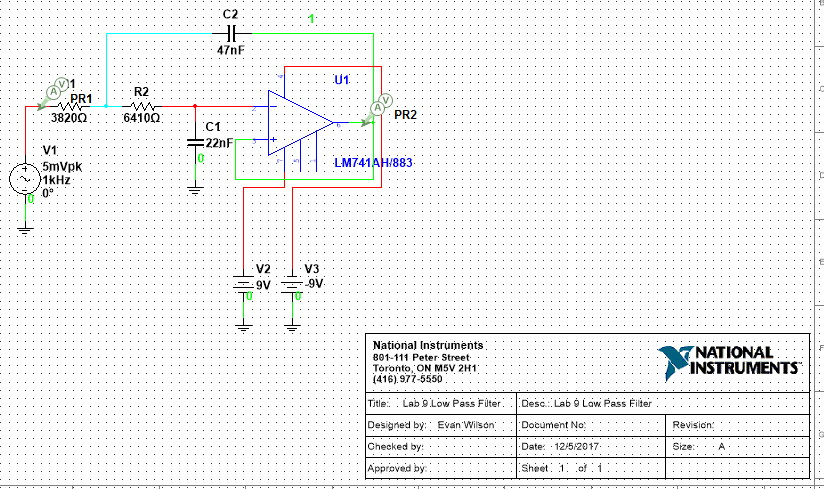 Multisim Design
EECT 121
12/12/2017
50
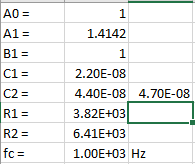 Conclusion and lab notes
Observations: There were no observations for this lab since we did not physically build the design.
Low Pass filters are used as hiss filters in audio speakers to reduce the high frequency hiss produced in the system.
They are also used as inputs for sub woofers and in equalizers like the one pictured to the right.
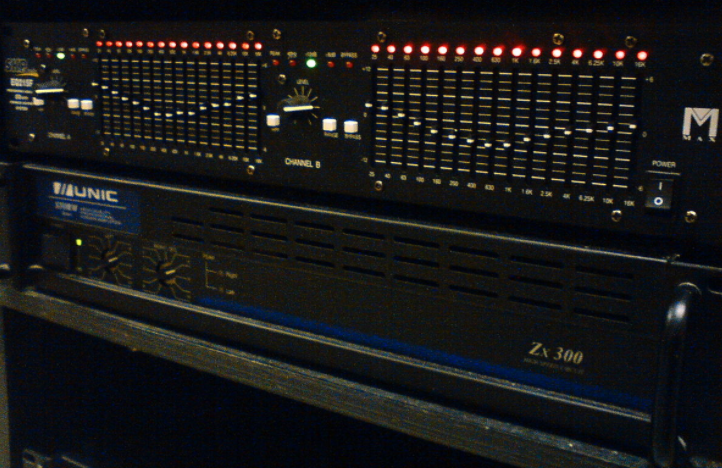 EECT 121
12/12/2017
51
Lab 10: High Pass Filters
The High Pass filter is used to filter all frequencies above a set range. In this lab using excel we calculated the exact component values needed to filter a specific frequency then simulated it in Multisim.
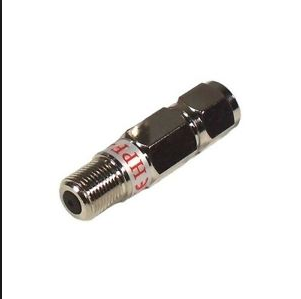 EECT 121
12/12/2017
52
Resources and components
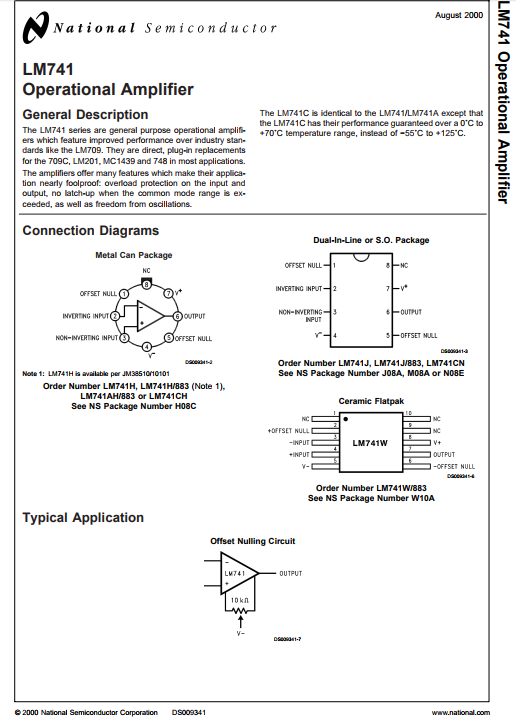 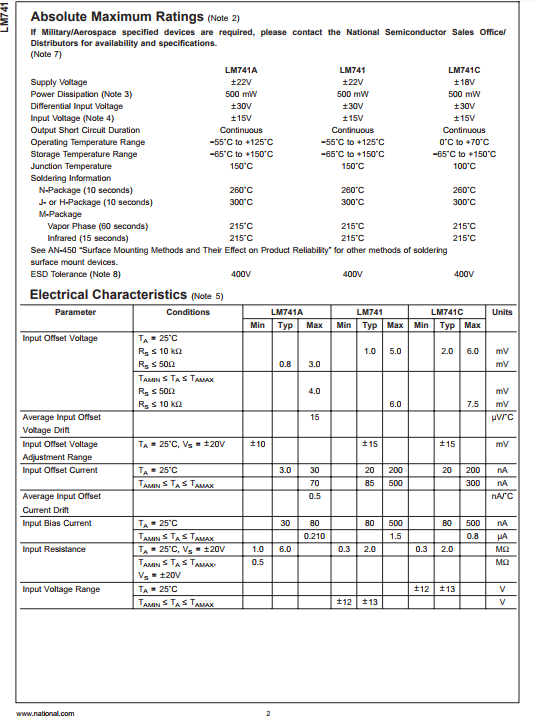 We did not use any resources or components for this lab.  It was all completed in Multisim and Excel.
http://www.ivytechengineering.com/info/stores/linear/files/lm741.pdf
EECT 121
12/12/2017
53
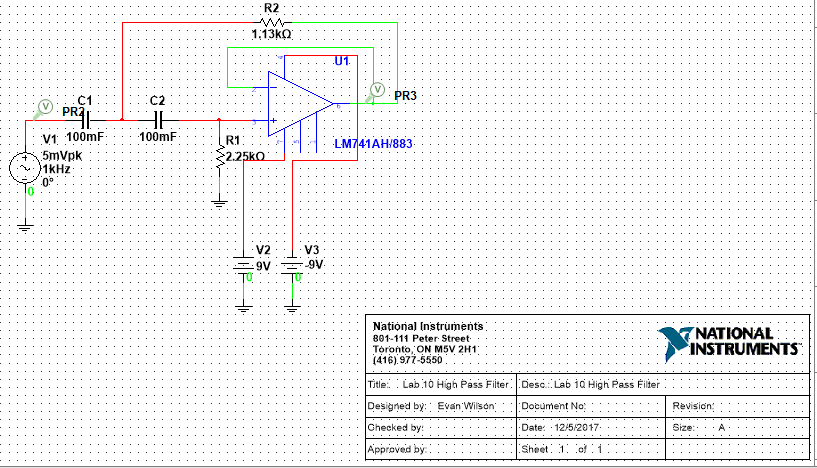 Multisim Design
EECT 121
12/12/2017
54
Conclusion and lab notes
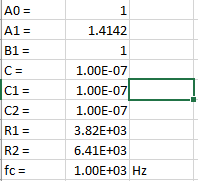 Observations: There were no observations for this lab since we did not physically build the design.
High pass filters are used in things like microphones in order to filter out certain low-cut sounds like wind or footsteps.
They reduce all outside noise in a microphone so you don’t get all the surrounding noises that you don’t want to record.
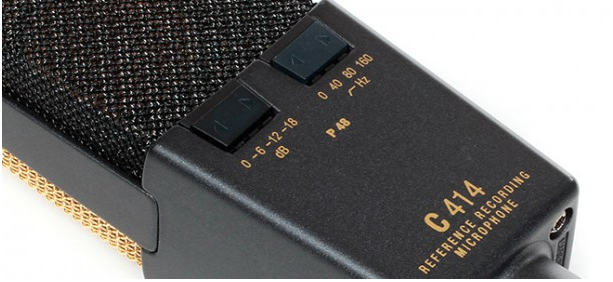 EECT 121
12/12/2017
55
Lab 11: Mid-Pass Filter
Mid-pass filters, filter a mid range of frequencies. In this lab using excel we calculated the exact component values needed to filter a specific frequency then simulated it in Multisim.
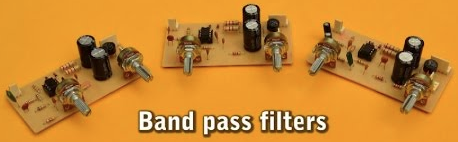 EECT 121
12/12/2017
56
Resources and components
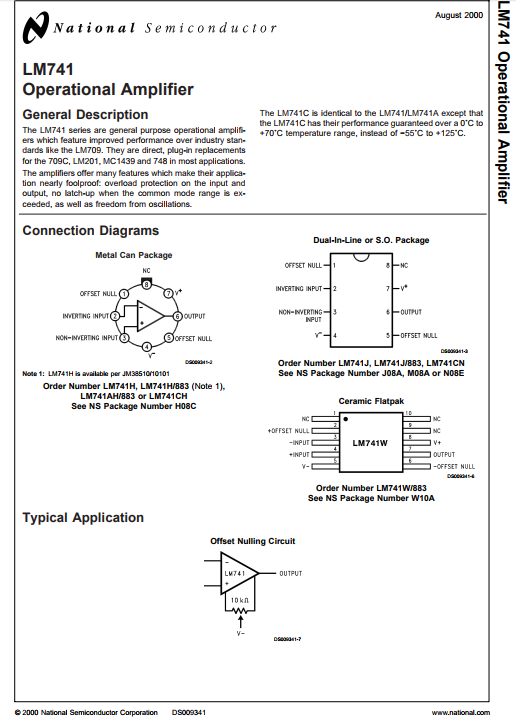 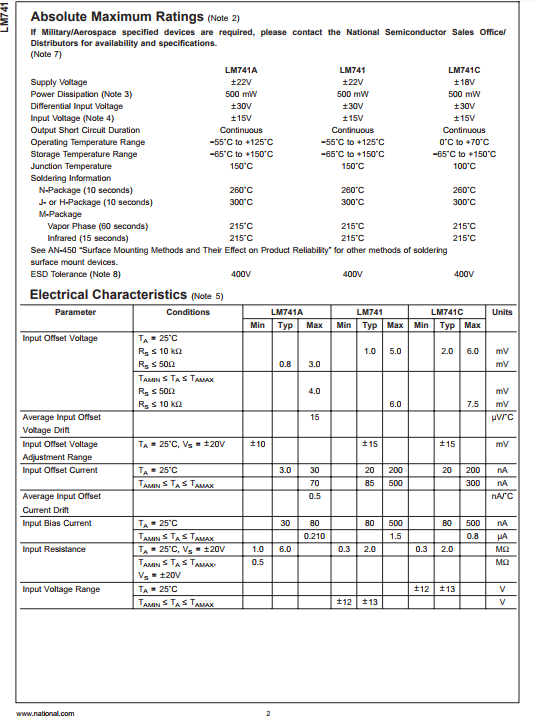 We did not use any resources or components for this lab.  It was all completed in Multisim and Excel.
http://www.ivytechengineering.com/info/stores/linear/files/lm741.pdf
EECT 121
12/12/2017
57
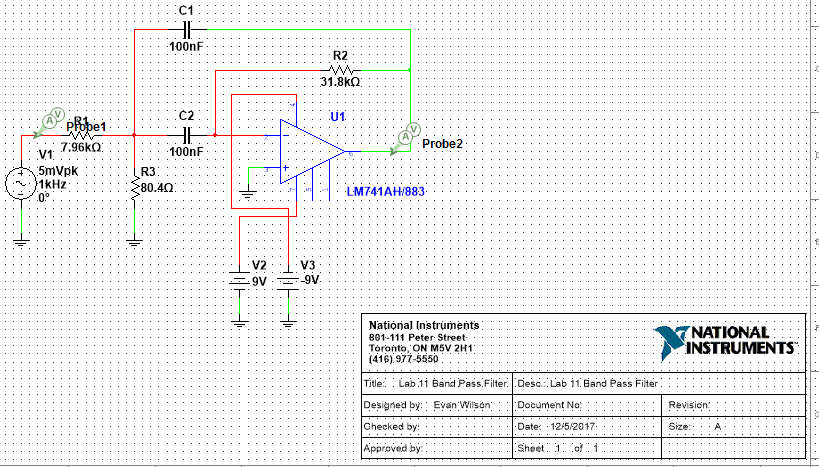 Multisim Design
EECT 121
12/12/2017
58
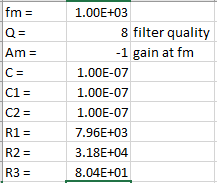 Conclusion and lab notes
Observations: There were no observations for this lab since we did not physically build the design.
Band pass filters are widely used in wireless transmitters and receivers. 
The main function of such a filter in a transmitter is to limit the bandwidth of the output signal to the band allocated for the transmission. 
This prevents the transmitter from interfering with other stations.
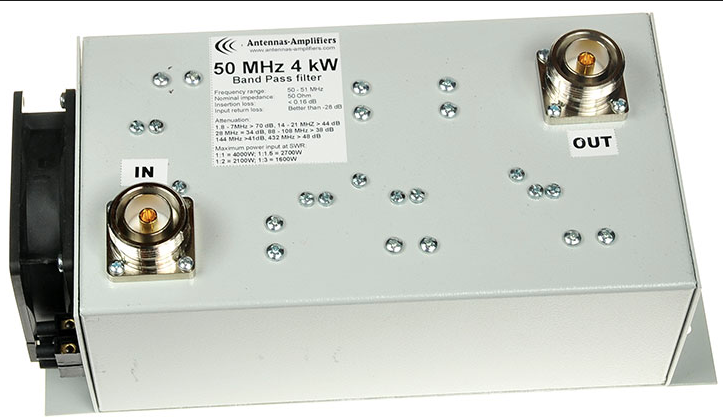 EECT 121
12/12/2017
59
Lab 12: Notch Filter
The Notch filter is used to isolate specific frequencies in a circuit and filter them out. In this lab using excel we calculated the exact component values needed to filter a specific frequency then simulated it in Multisim.
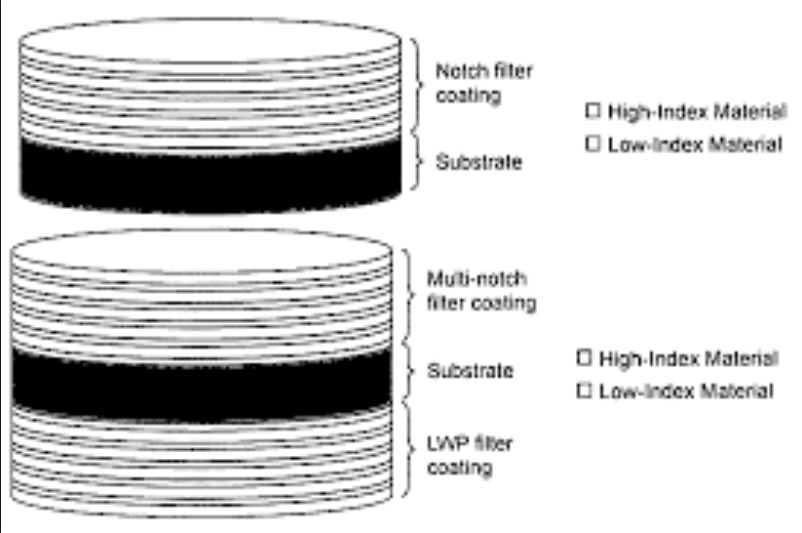 EECT 121
12/12/2017
60
Resources and components
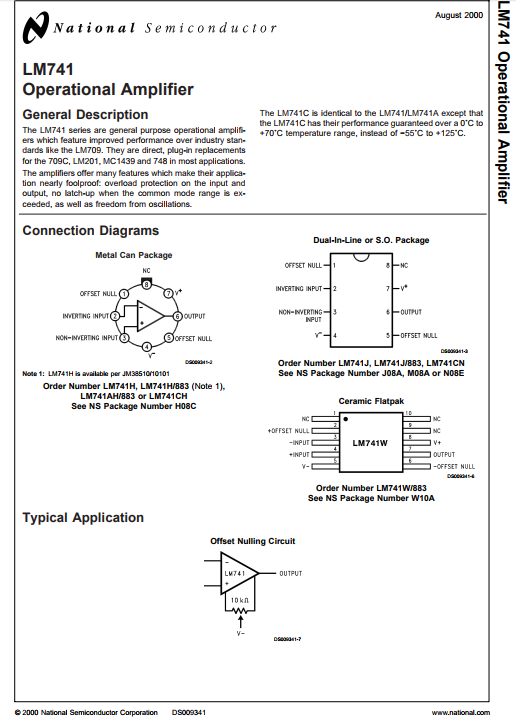 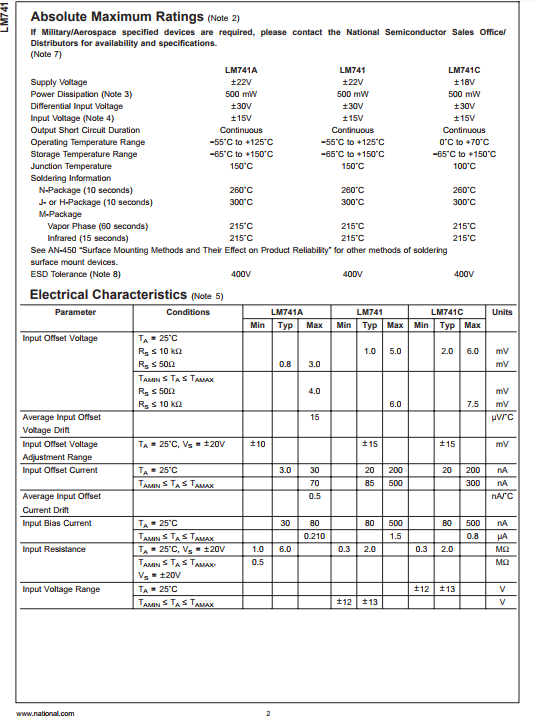 We did not use any resources or components for this lab.  It was all completed in Multisim and Excel.
http://www.ivytechengineering.com/info/stores/linear/files/lm741.pdf
EECT 121
12/12/2017
61
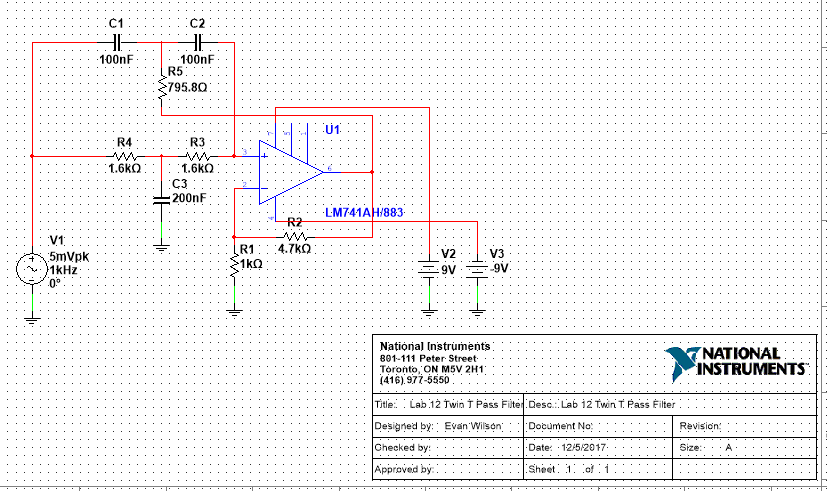 Multisim Design
EECT 121
12/12/2017
62
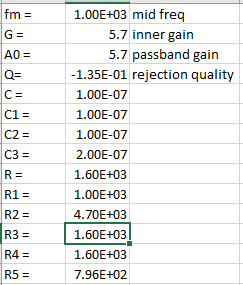 Conclusion and lab notes
Observations: There were no observations for this lab since we did not physically build the design.
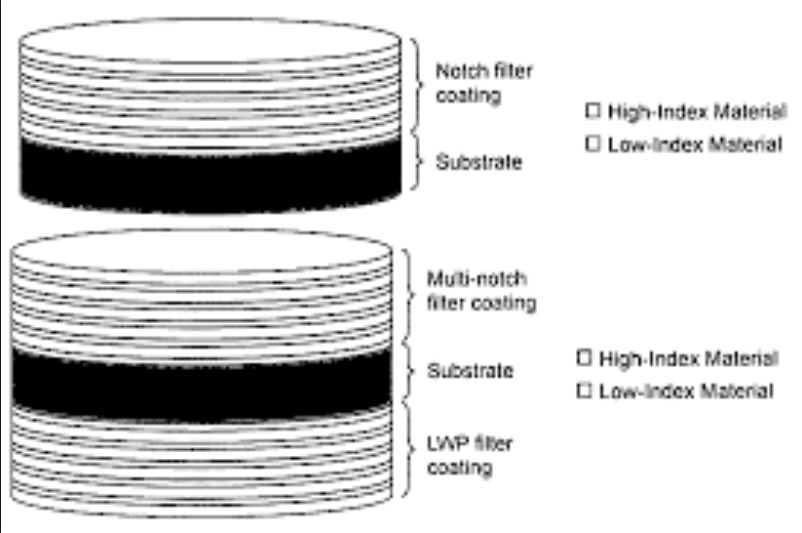 EECT 121
12/12/2017
63
Lab 13: Transformer
We tested several different transformers in this lab in order to determine which one we needed to build our + and – 9v power supplies.
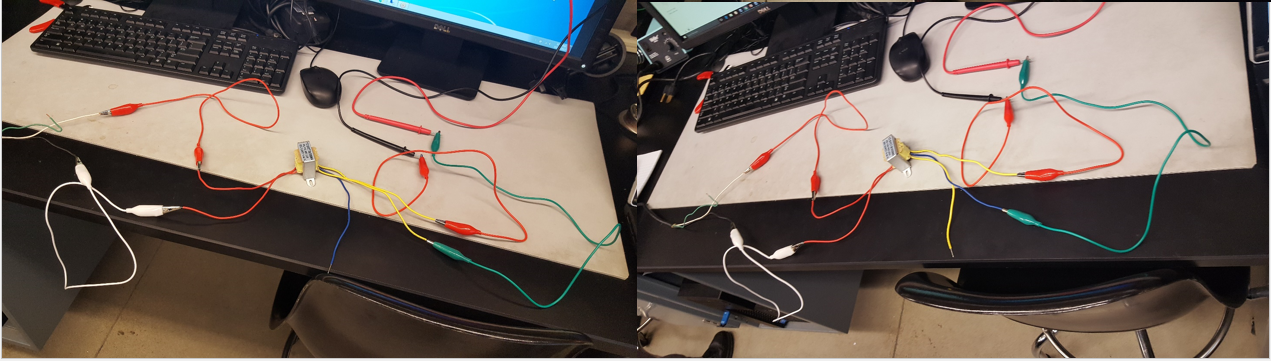 EECT 121
12/12/2017
64
Transformer data:
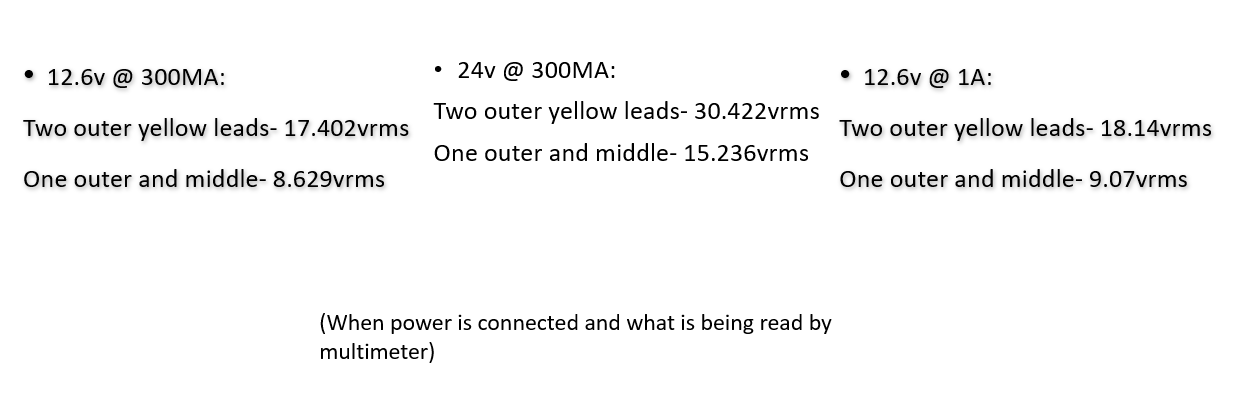 EECT 121
12/12/2017
65
Resources:
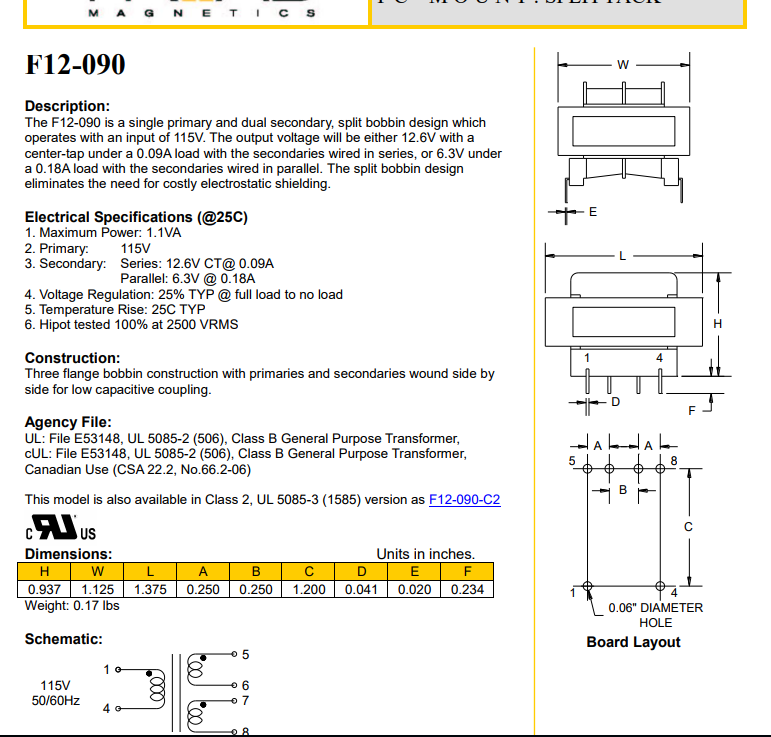 12.6v @ 300MA, 24v @ 300MA, and a 12.6v @ 1Amp.
http://www.farnell.com/datasheets/1943951.pdf
EECT 121
12/12/2017
66